Блокада Ленинграда
900  дней
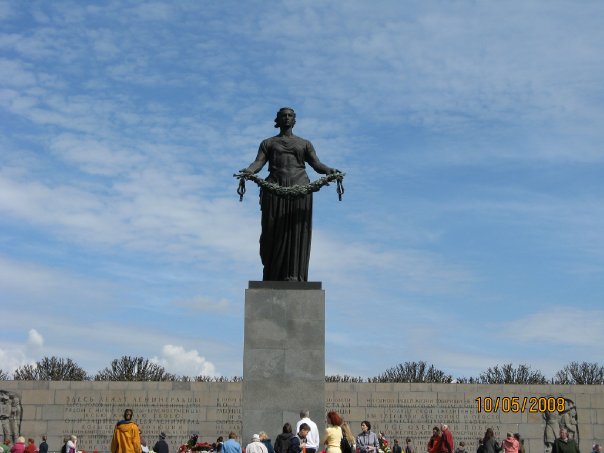 [Speaker Notes: Это заставка перед началом документально – художественной композиции.]
8 сентября 1941года
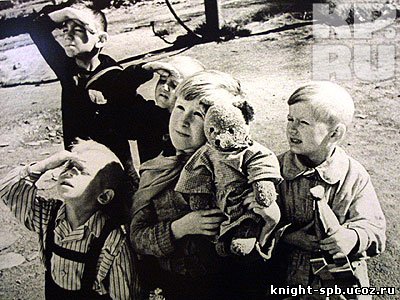 [Speaker Notes: Иллюстрирует с 1 по 5 части  сценария.]
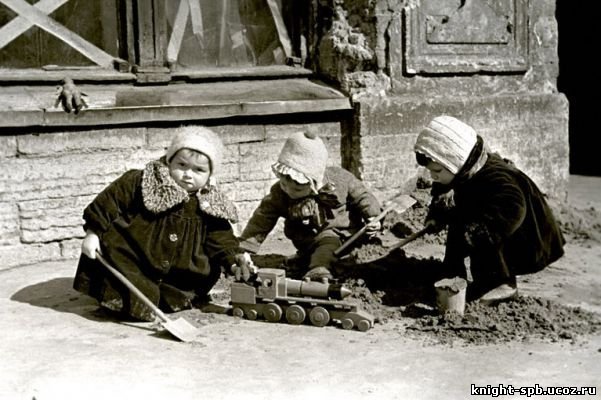 Играют
дети
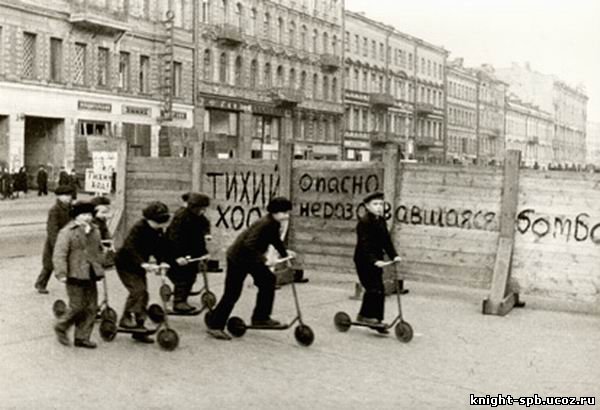 Опасно  – бомба !
[Speaker Notes: Иллюстрирует  6 и 7 части сценария.]
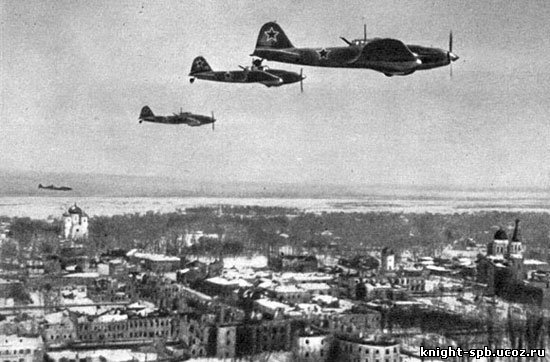 Защитили
небо
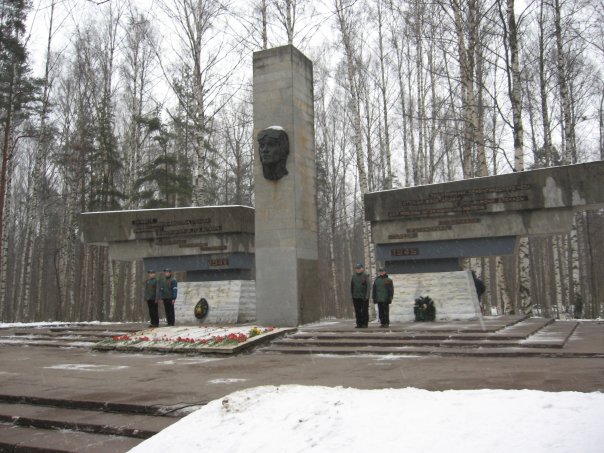 [Speaker Notes: Иллюстрирует 8 часть сценария.]
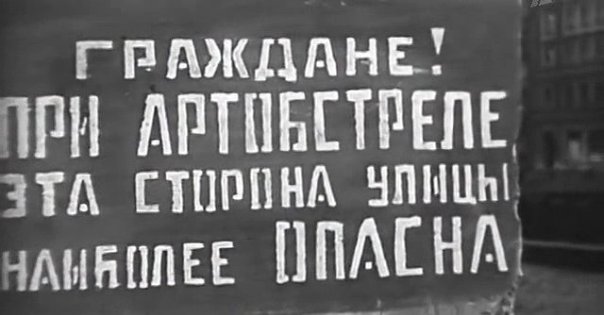 [Speaker Notes: Показ слайда при чтении 9 части.]
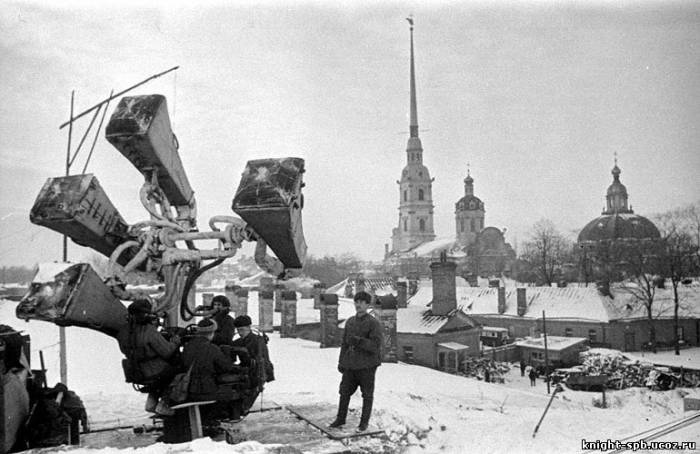 Бомбёжки…
Артобстрелы…
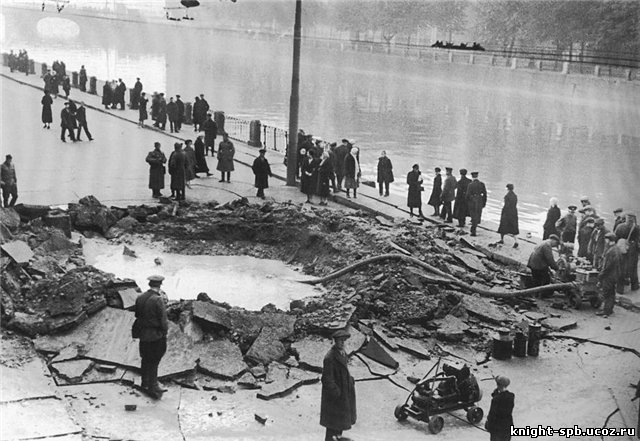 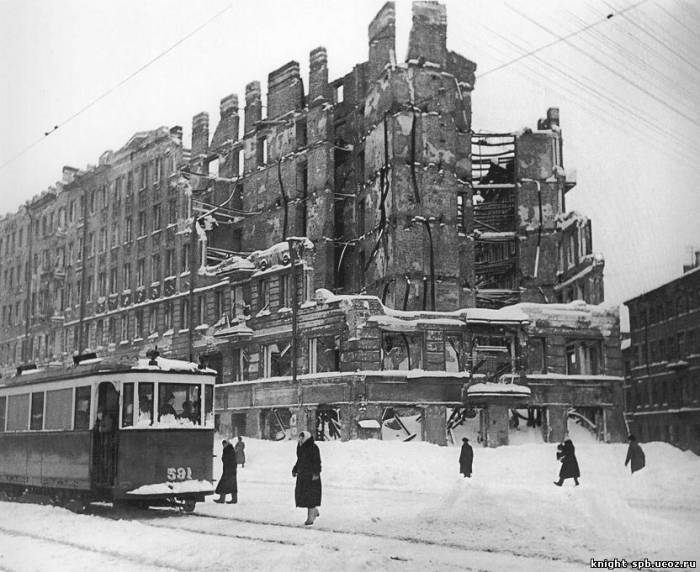 [Speaker Notes: Показ слайда при чтении 10 части.]
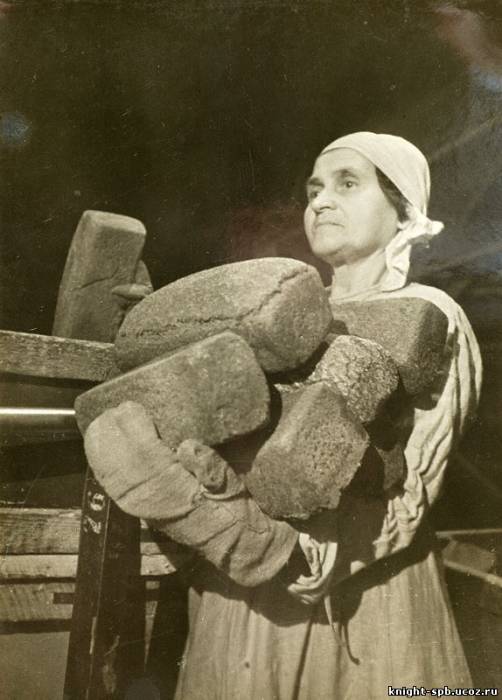 ХЛЕБ…
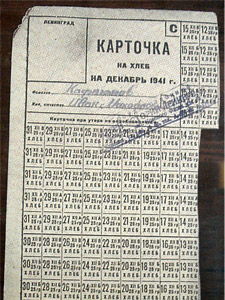 [Speaker Notes: К части 11.]
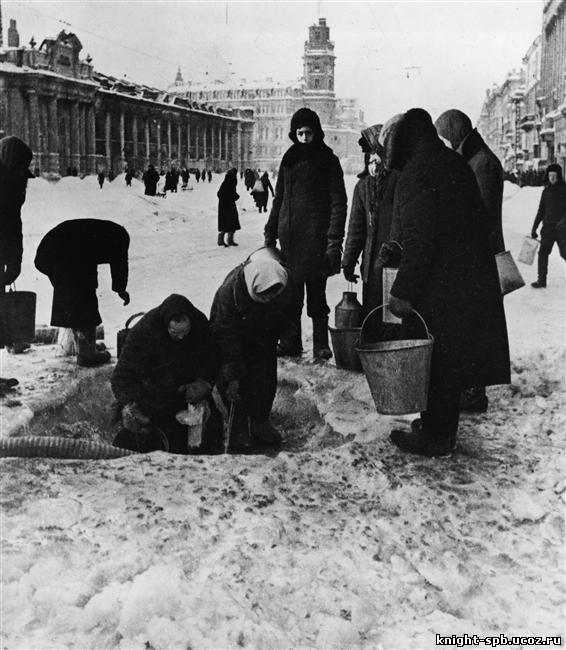 ВОДА…
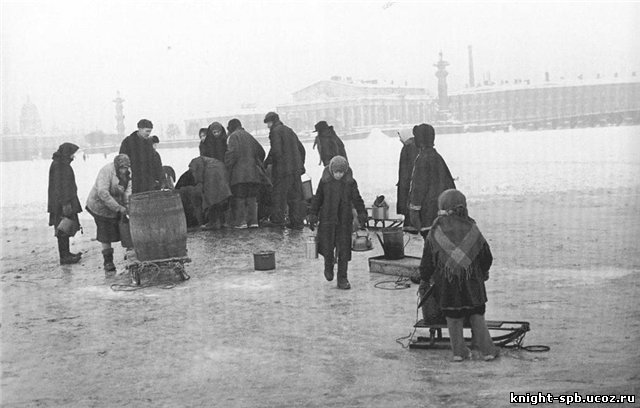 [Speaker Notes: К 12 части.]
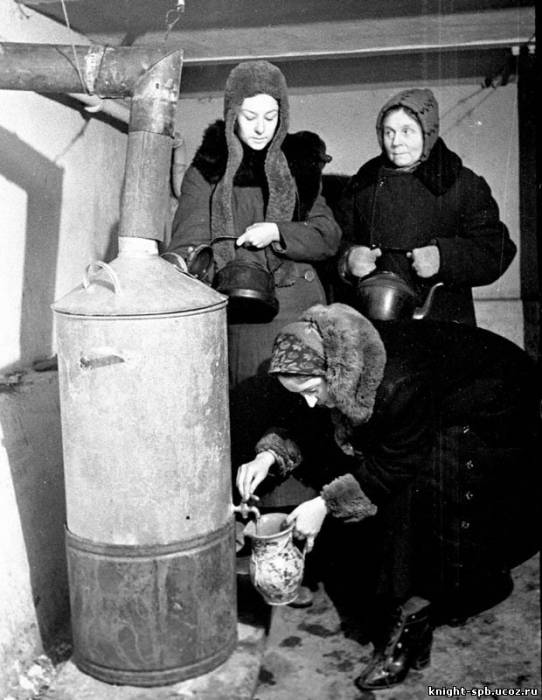 ТЕПЛО …
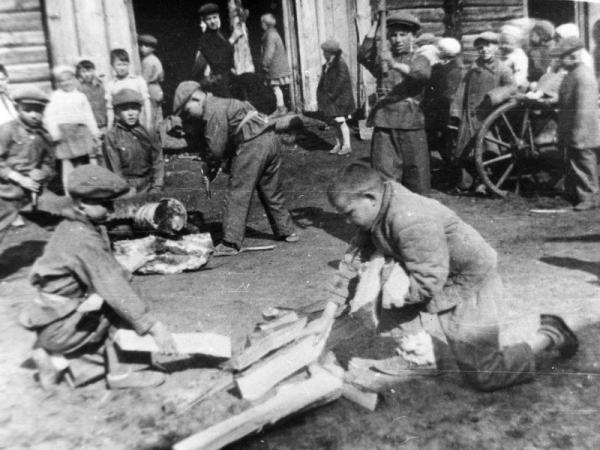 [Speaker Notes: К 13 части.]
Дневник
Тани Савичевой
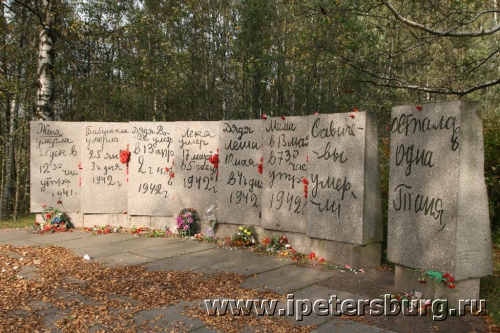 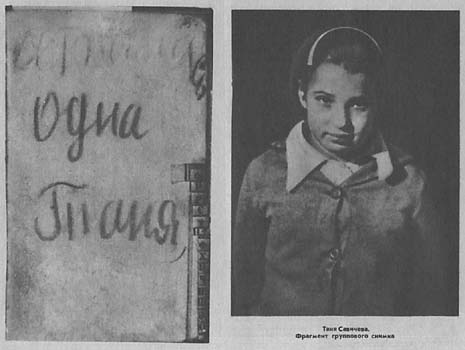 [Speaker Notes: К 14 части.]
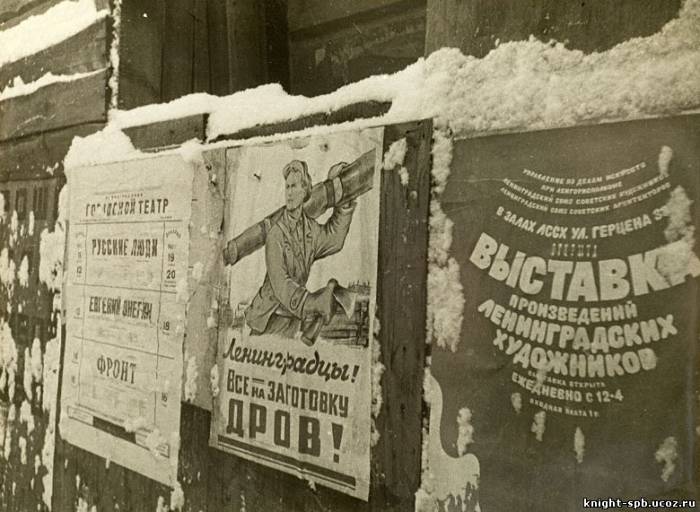 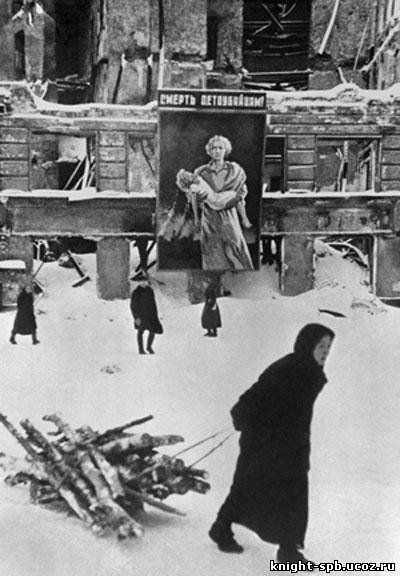 [Speaker Notes: К 15 части.]
НОВЫЙ     ГОД
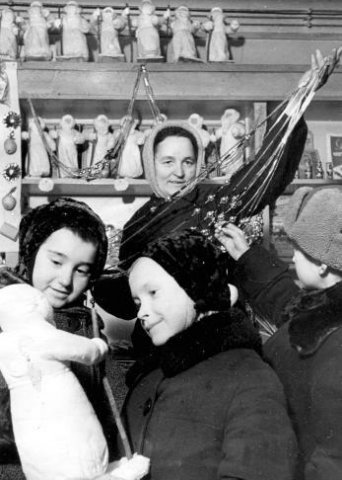 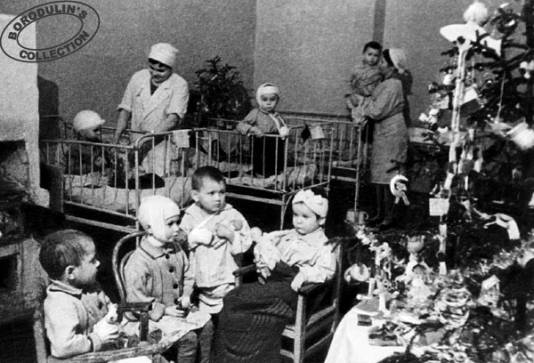 [Speaker Notes: К 16 и 17 частям.]
ДОРОГА ЖИЗНИ
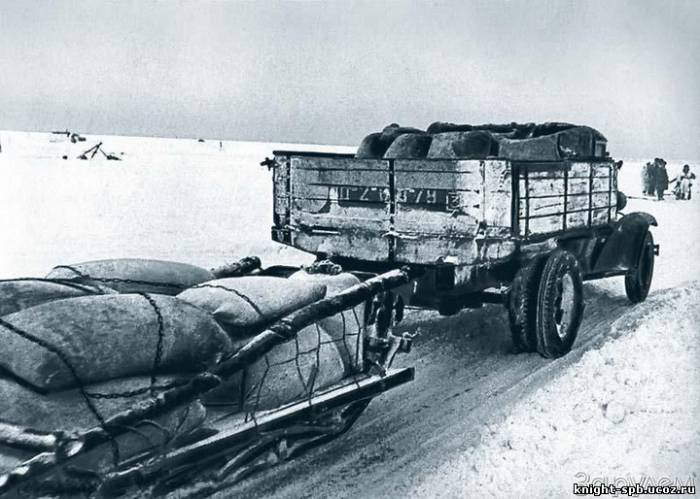 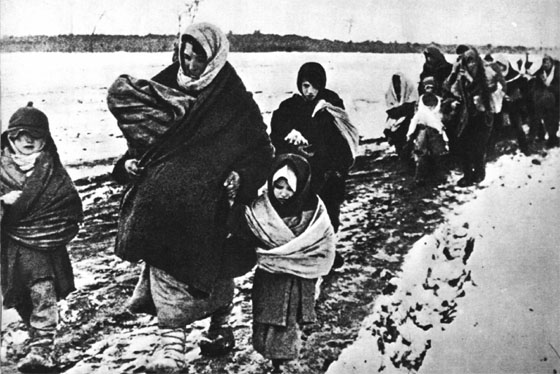 [Speaker Notes: К 18, 19, 20 частям.]
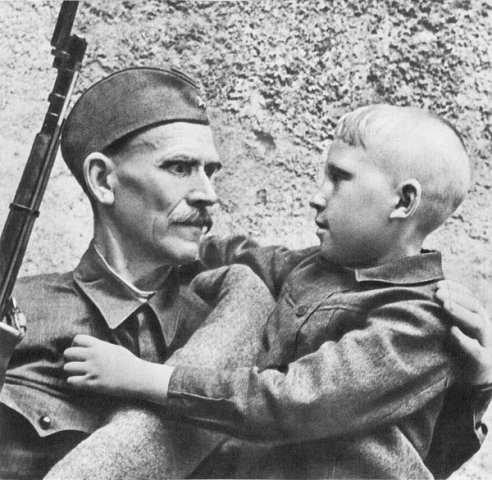 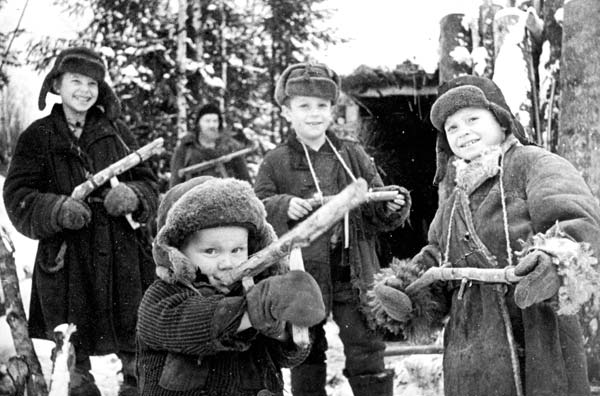 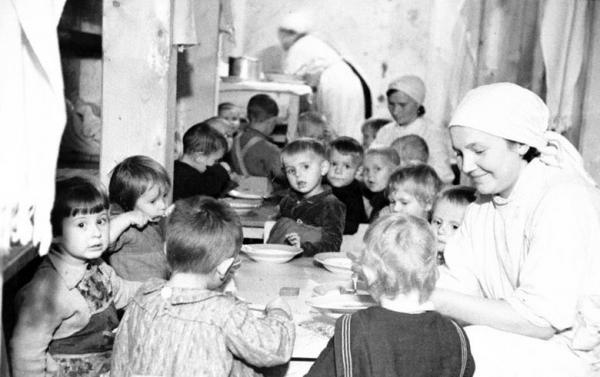 [Speaker Notes: К 21, 22, 23.]
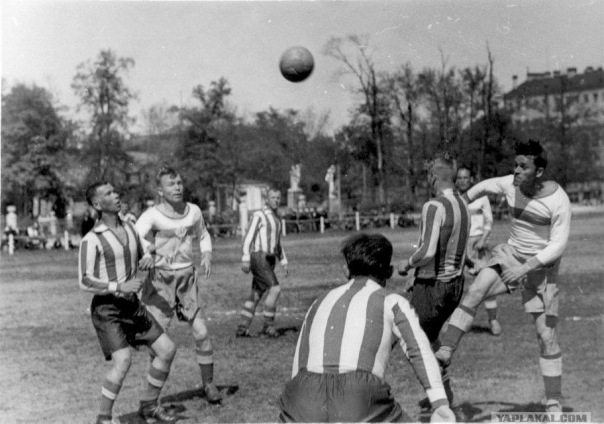 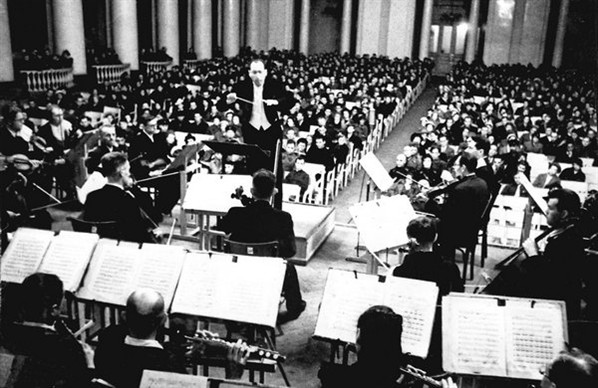 [Speaker Notes: К 24, 25, 26.]
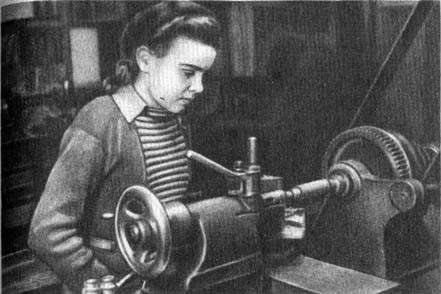 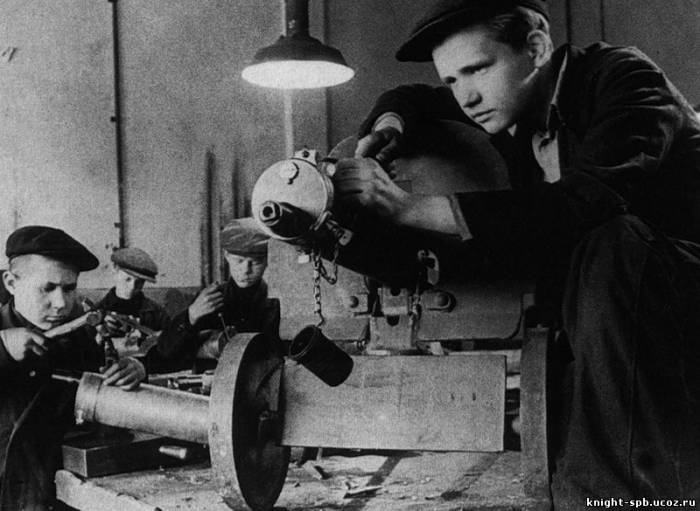 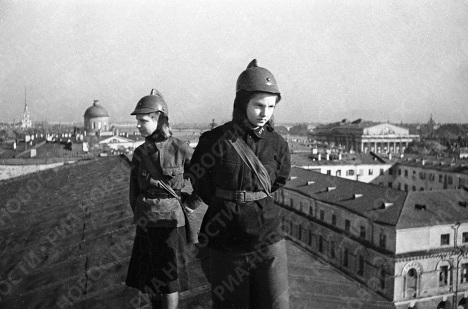 [Speaker Notes: К 27, 28, 29.]
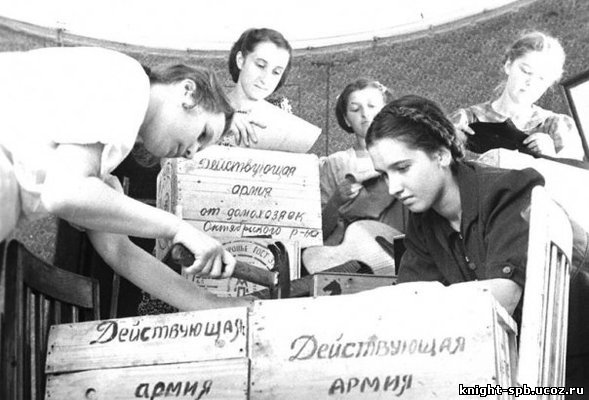 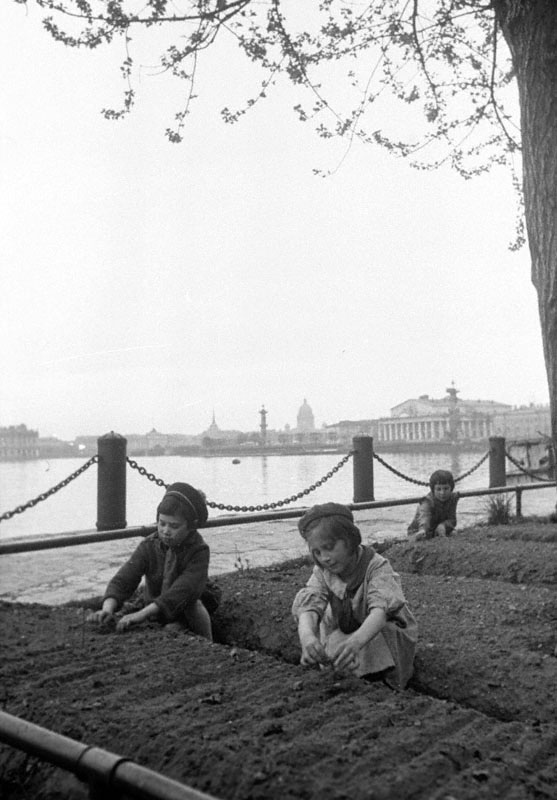 [Speaker Notes: К 30, 31, 32]
ПРОРЫВ БЛОКАДЫ
18 января 1943 года
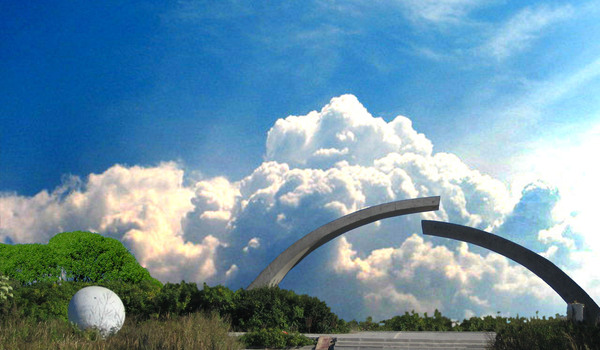 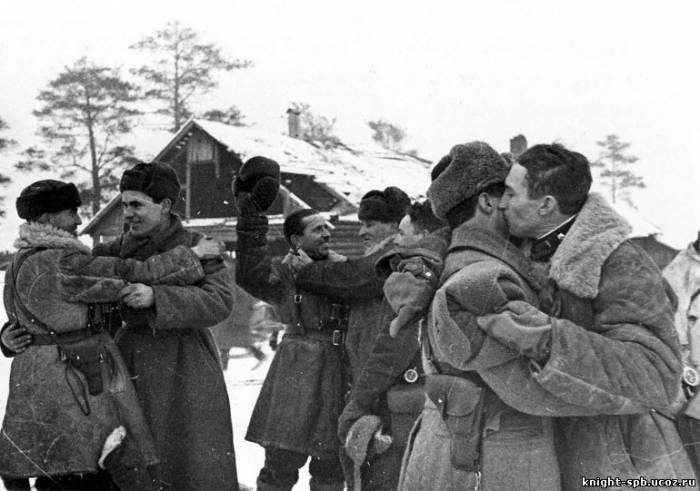 [Speaker Notes: К 33, 34.]
СНЯТИЕ БЛОКАДЫ ЛЕНИНГРАДА
27 ЯНВАРЯ
1944 ГОДА
[Speaker Notes: К 35, 36 частям]
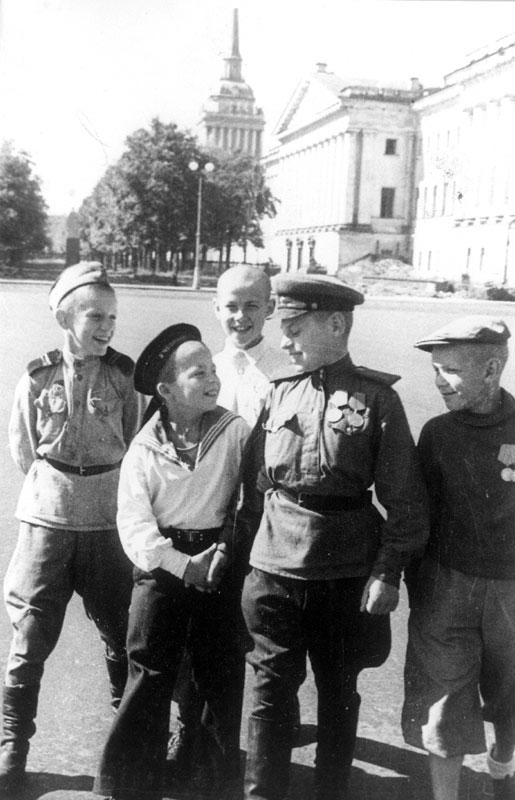 [Speaker Notes: 37 и 38  части]
Пусть всегда будет
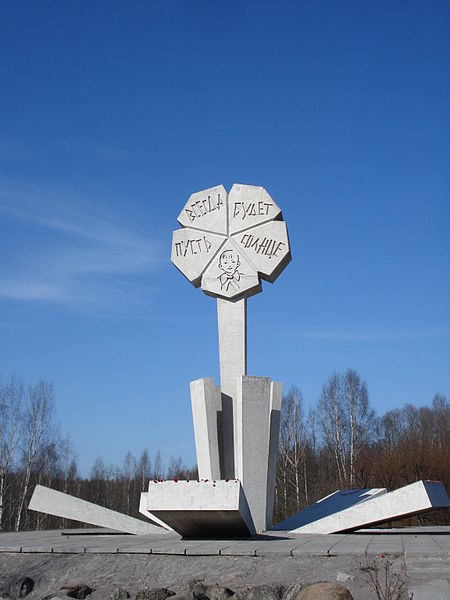 солнце!
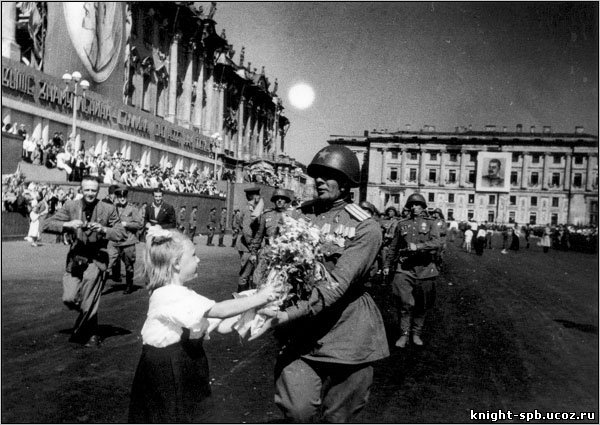 [Speaker Notes: К 39, 40 частям.]